আজকের ক্লাসে তোমাদের  
স্বাগতম
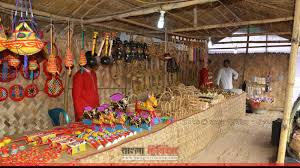 পরিচিতি
মাওঃ শাহীন আলম
পদবী : সহকারী শিক্ষক
নূতন বাজার দাখিল মাদরাসা
 ইন্ডেক্স নং- 2097881
 ছাতক-সুনামগঞ্জ
 মোবা : ০১৭১৮৩৪৯০০৮
 ই-মেইলঃ shahinrampuri@gmail.com
বিষয়ঃ বাংলাদেশ ও বিশ্বপরিচয়
শ্রেণিঃ ৬ষ্ঠ 
অধ্যায়ঃ ৭ম 
সময়ঃ ৫০ মিনিট
তারিখঃ২১/১২/19
অর্থনৈতিক জীবন ধারা
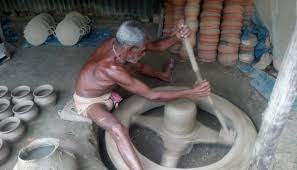 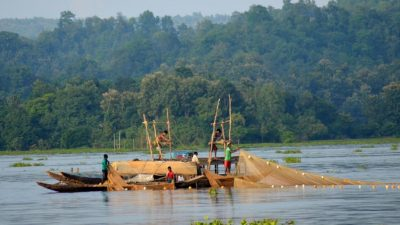 এসো একটি ভিডিও দেখি…………
https://www.youtube.com/watch?v=--ppOv_tJvw
(.৩৫ - ১.৫০) মিঃ
আজকের পাঠ
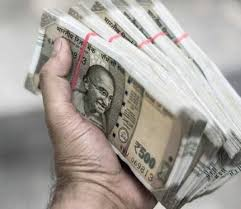 বাংলাদেশের অর্থনীতি
এই পাঠ শেষে শিক্ষার্থীরা------
১. অর্থনৈতিক জীবনধারা কী বলতে  করতে পারবে ;
২. গ্রাম ও শহরের অর্থনৈতিক কাজ বর্ণনা করতে পারবে ;
৩. গ্রাম ও শহরের অর্থনীতির তুলনা করতে পারবে ।
অর্থনৈতিক জীবন ধারা
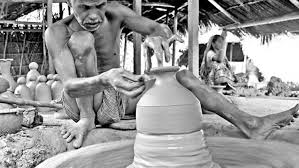 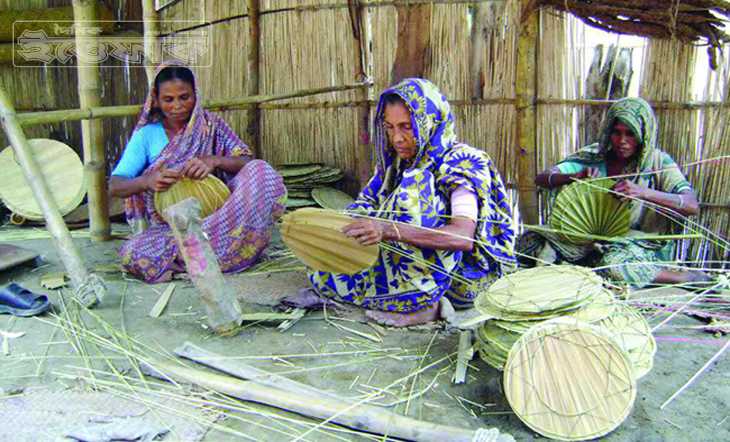 অর্থনৈতিক জীবন ধারা
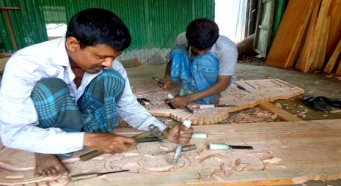 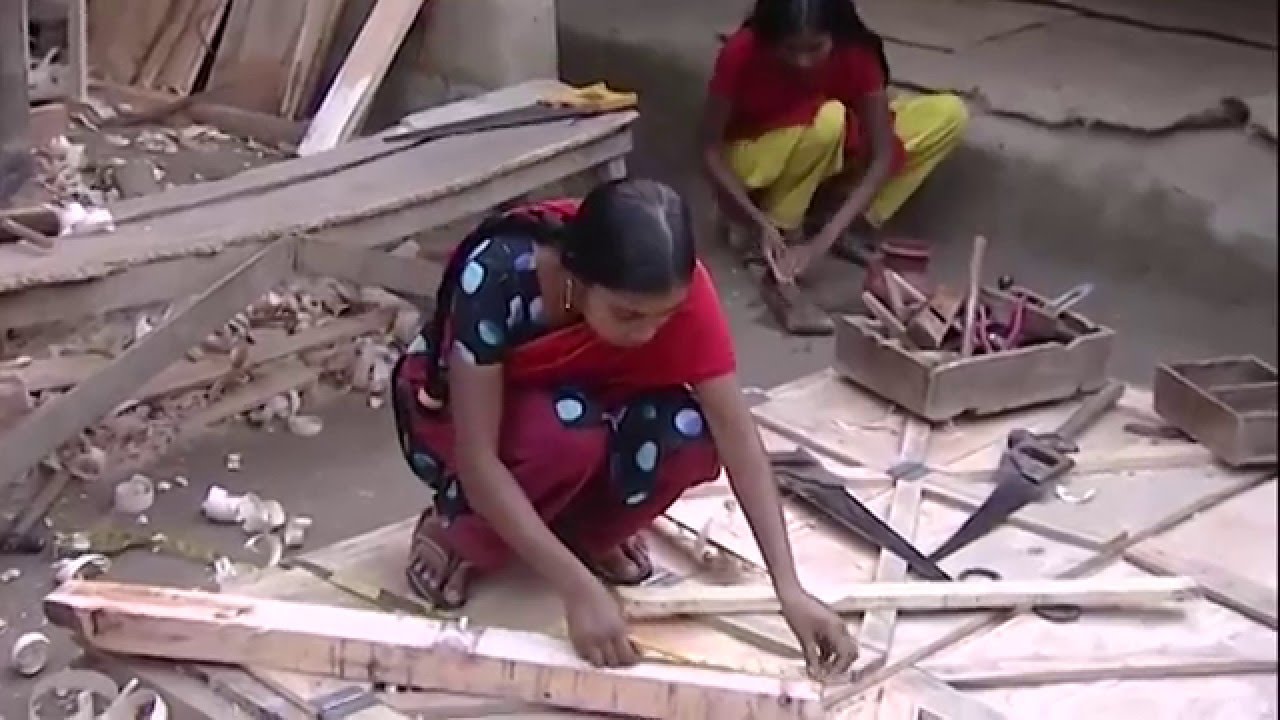 অর্থনৈতিক জীবন ধারা
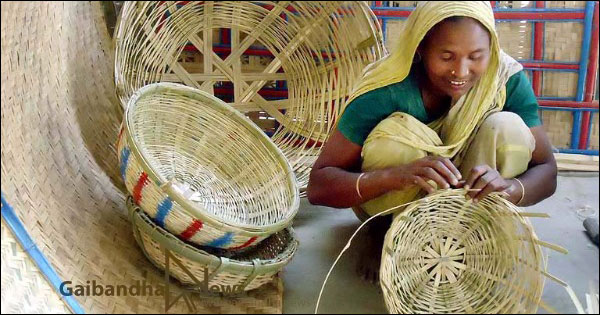 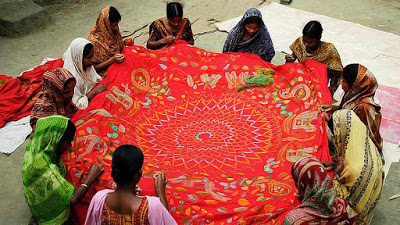 অর্থনৈতিক জীবন ধারা
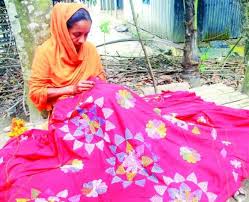 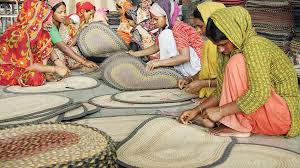 একক কাজ
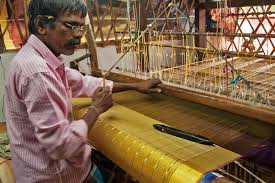 অর্থনৈতিক জীবনধারা কাকে বলে ?
বাংলাদেশের গ্রামীণ অর্থনীতি
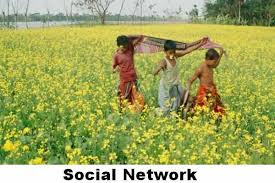 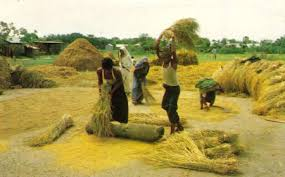 বাংলাদেশের গ্রামীণ অর্থনীতি
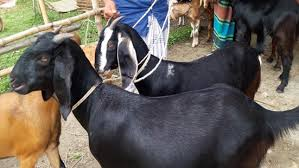 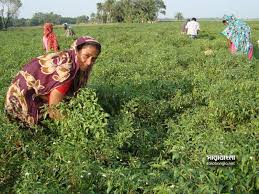 বাংলাদেশের গ্রামীণ অর্থনীতি
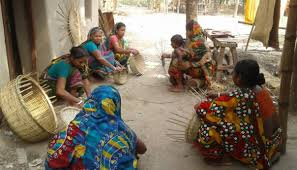 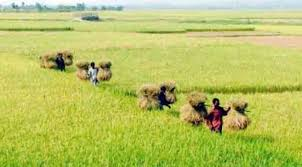 বাংলাদেশের গ্রামীণ অর্থনীতি
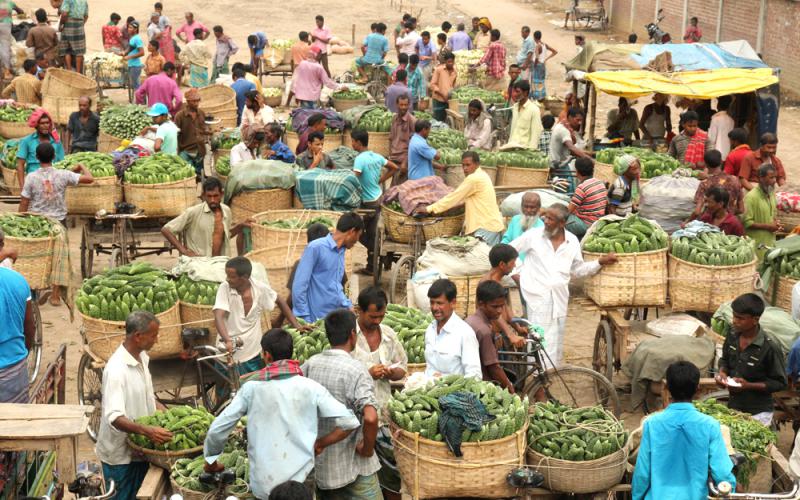 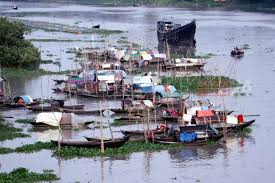 বাংলাদেশের  শহরের অর্থনীতি
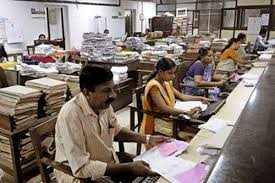 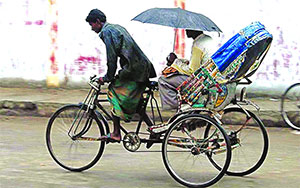 বাংলাদেশের  শহরের অর্থনীতি
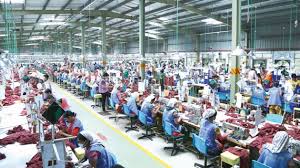 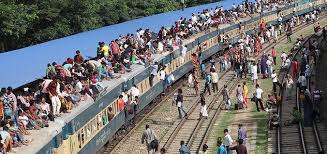 বাংলাদেশের  শহরের অর্থনীতি
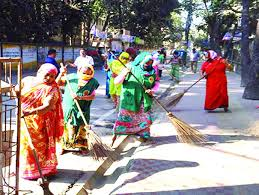 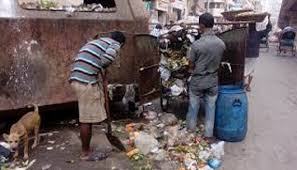 বাংলাদেশের শহরের অর্থনীতির গুরুত্ব
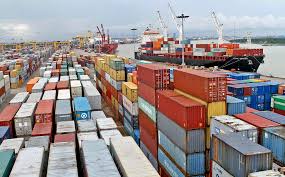 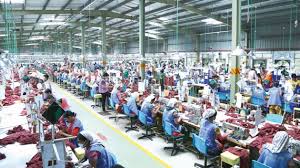 দলীয় কাজ
বাংলাদেশের গ্রাম ও শহরের অর্থনৈতিক কাজগূলো চিহ্নিত কর।
বাড়ীর কাজ
১.  শহর ও গ্রামের তুলনামূলক অর্থনীতির তালিকা তৈরী করে খাতায় লিখে আনবে।
ধন্যবাদ সবাইকে
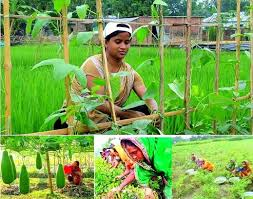